L’ASPETTO RETORICO
FIGURE RETORICHE
Usi particolari della lingua che hanno lo scopo di ornare e arricchire di senso un testo
figure di posizione
figure di significato
altre figure
Riguardano la posizione e l’ordine delle parole nella frase
Riguardano i cambiamenti di significato che le parole subiscono in rapporto con le altre
Metriche, di suono o altro
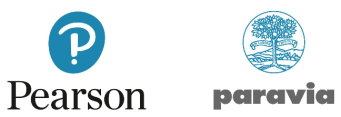 L’ASPETTO RETORICO
FIGURE DI POSIZIONE (1)
anàstrofe
ipèrbato
anafora
iterazione
Parole disposte in modo invertito rispetto all’ordine sintattico consueto
Inserimento di una o più parole nella frase in modo da dividere due elementi che dovrebbero rimanere uniti
Parole ripetute all’inizio di versi successivi
Ripetizione di parole all’interno del testo senza una disposizione precisa
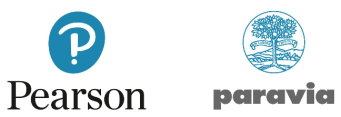 L’ASPETTO RETORICO
FIGURE DI POSIZIONE (2)
parallelismo
chiasmo
accumulazione
climax
Parole disposte in modo da creare rapporti di simmetria
Disposizione incrociata di parole o di espressioni
Accostamento sovrabbondante di termini
Termini disposti in ordine di intensità crescente
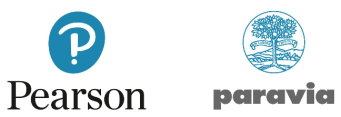 L’ASPETTO RETORICO
FIGURE DI SIGNIFICATO (1)
similitudine
metafore
analogia
sineddoche
Confronto tra due elementi mediante nessi logici espliciti
Sostituzione di un termine con un altro il cui significato ha con il primo un rapporto di somiglianza
Due termini lontani tra loro messi in relazione eliminando ogni passaggio logico
Sostituzione di una parola con un’altra in base a un rapporto di quantità
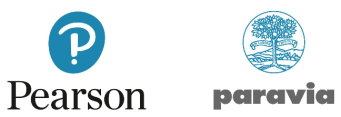 L’ASPETTO RETORICO
FIGURE DI SIGNIFICATO (2)
metonimia
antitesi
ossimoro
iperbole
Sostituzione di una parola con un’altra in base a un rapporto di qualità
Accostamento di due parole o frasi opposte (disposte in modo simmetrico) per ottenere effetti di contrasto
Accostamento di due parole di senso opposto
Esagerazione per eccesso o per difetto
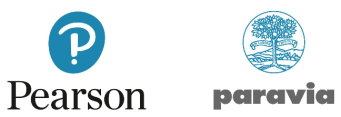 L’ASPETTO RETORICO
FIGURE DI SIGNIFICATO (3)
sinestesia
adynaton
perifrasi
antonomasia
Accostamento di termini che appartengono a sfere sensoriali diferenti
Affermazione impossibile
Giro di parole in sostituzione della parola specifica
Nome proprio usato al posto del nome comune, o viceversa
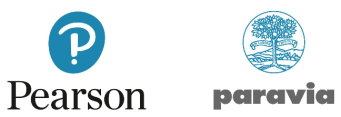 L’ASPETTO RETORICO
FIGURE DI SIGNIFICATO (4)
personificazione
ironia
ipallage
figura etimologica
Oggetto o concetto astratto trattato come un essere animato
Affermazione da intendere in senso opposto
Attribuzione a una parola delle caratteristiche proprie di un’altra parola della stessa frase
Accostamento di due o più parole  con la stessa radice
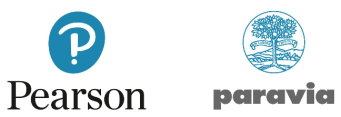 L’ASPETTO RETORICO
ALTRE FIGURE
Usi particolari della lingua che hanno lo scopo di ornare e arricchire di senso un testo
apostrofe
reticenza
litote
Discorso rivolto direttamente a un interlocutore
Interruzione del discorso per sottintendere qualcosa
Affermazione di un concetto negando il suo opposto
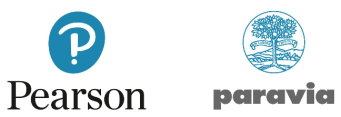